ECO ARCHITECTURE
“Put your money where your mouth is”
PAAD
Architects
Limited
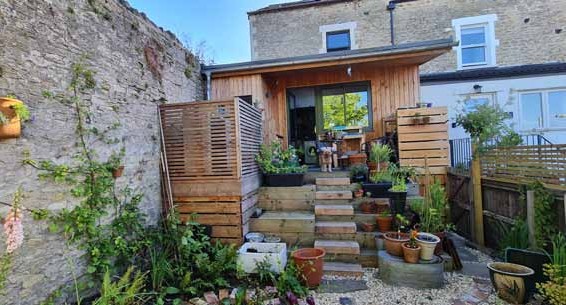 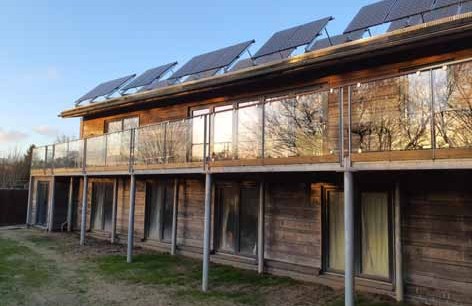 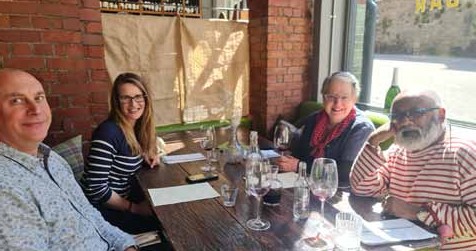 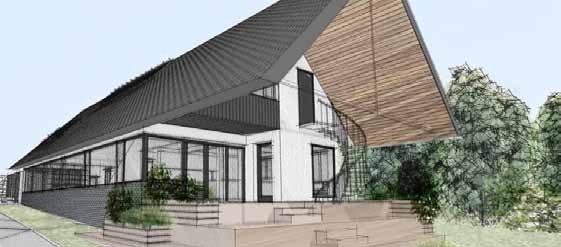 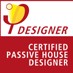 PAAD Architects Ltd, Studio 4,Stony Street Studios,16 Stony Street, Frome BA11 11BU
T 01373 455500
E office@pa-ad.co.uk
W  www.pa-ad.co.uk
Registered Office Address: 43 Poole Road, Westbourne, Bournemouth, BH4 9DN.
Registered in England & Wales.
No: 08534664
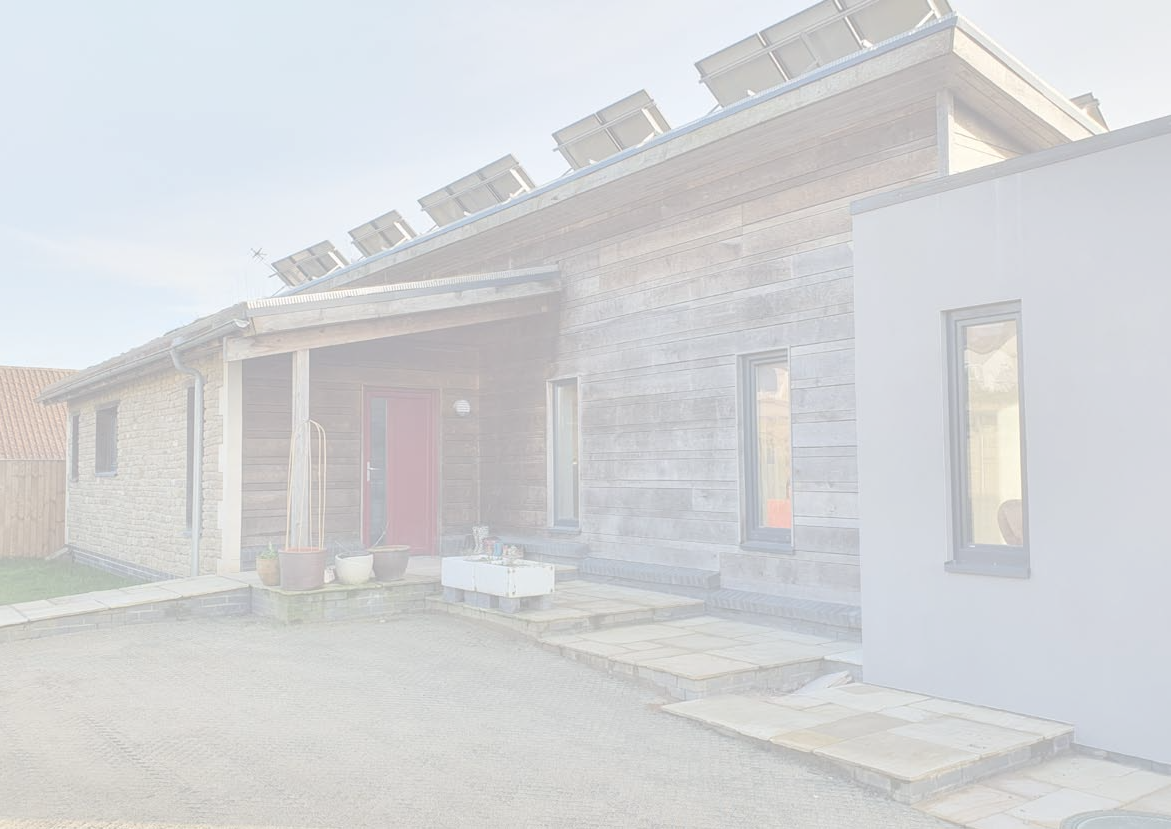 PAAD
ECO HOUSING- WHAT IS IT
Architects
Limited
My definition:
• Minimise harm to the planet.
• Endeavours to use less carbon in the sourcing the building materials for the home.
• Endeavours to use less carbon in the construction	of the home.
• Endeavours to use less carbon in the operations of the home.
• Endeavours to use	“natural” materials where possible.
• Use less fossil	or no fossil fuels.
• Minimise waste during the construction.
• The result is a normal (?) home at the end of it.
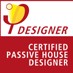 PAAD Architects Ltd, Studio 4,Stony Street Studios,16 Stony Street, Frome BA11 11BU
T 01373 455500
E office@pa-ad.co.uk
W  www.pa-ad.co.uk
Registered Office Address: 43 Poole Road, Westbourne, Bournemouth, BH4 9DN.
Registered in England & Wales.
No: 08534664
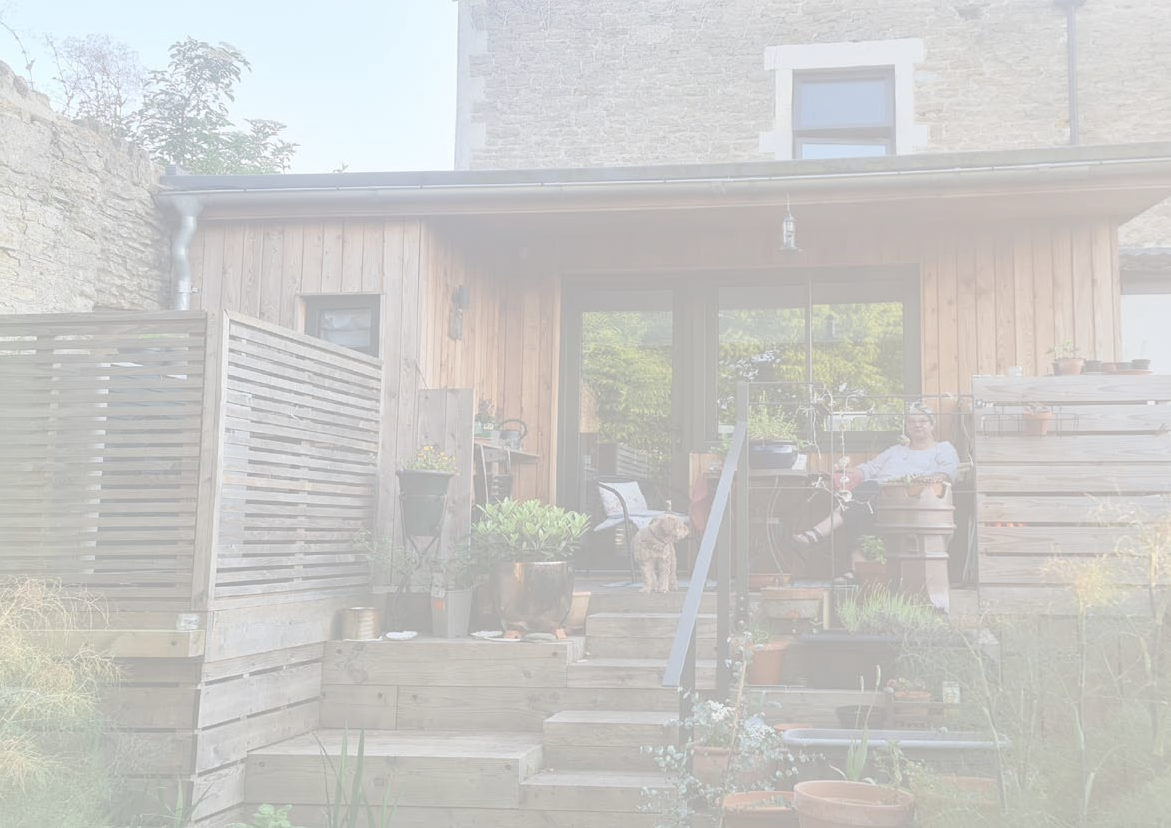 PAAD
ECO HOUSING- TYPES OF HOUSES.
Architects
Limited
NEW BUILD.- Nigel & Lucy’s home
REFURBISHMENT	& EXTENSION-Terry & Paula’s home
RE-PURPOSING OTHER BUILDING TYPES. Louise & Gabe’s home
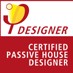 PAAD Architects Ltd, Studio 4,Stony Street Studios,16 Stony Street, Frome BA11 11BU
T 01373 455500
E office@pa-ad.co.uk
W  www.pa-ad.co.uk
Registered Office Address: 43 Poole Road, Westbourne, Bournemouth, BH4 9DN.
Registered in England & Wales.
No: 08534664
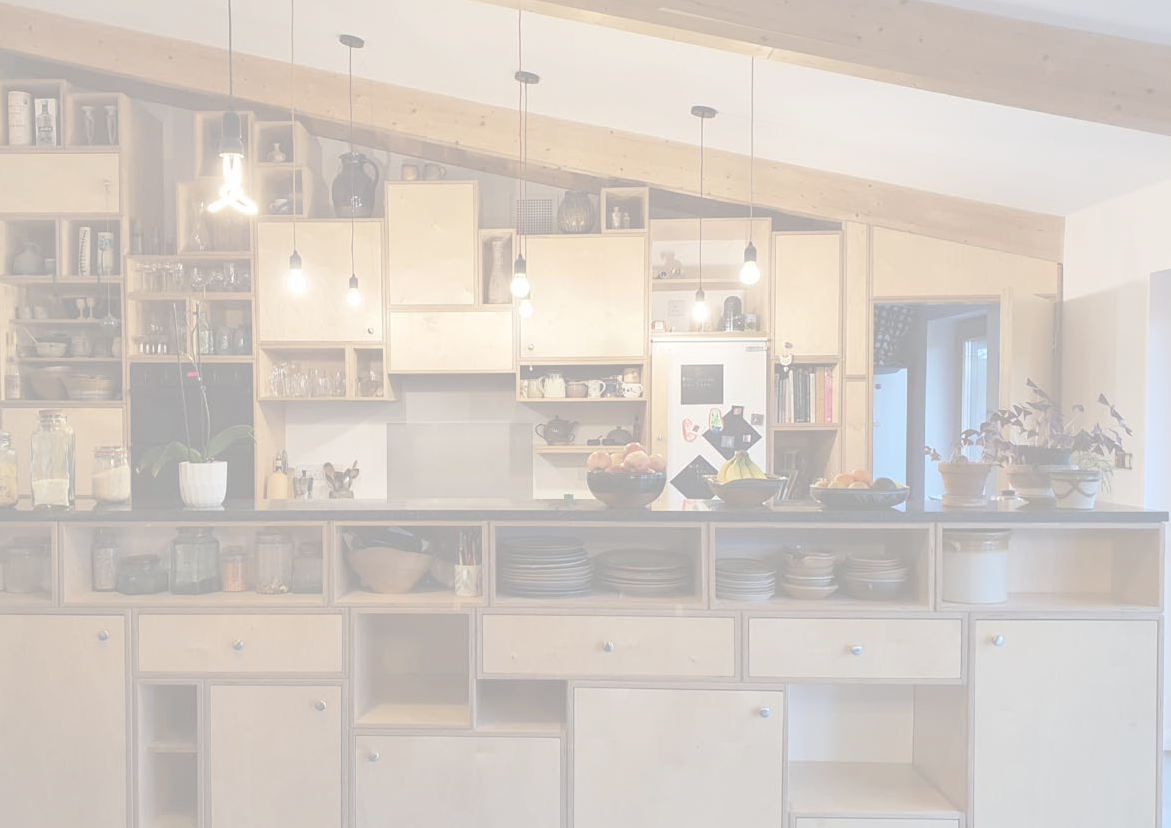 Architects Nigel & Lucy’s Home-Old Lemonade Factory,
PAAD
Limited Zero Carbon New Build
• Bought the plot at auction in 2011.
• Achieved planning permission for a zero carbon family	home.
• Code for Sustainable Homes	Level 6
• Self build and projected managed it himself.
• Construction	Cost £2,000m2. Todays Rates	£4,000m2
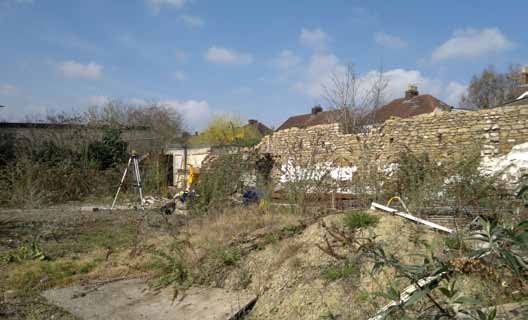 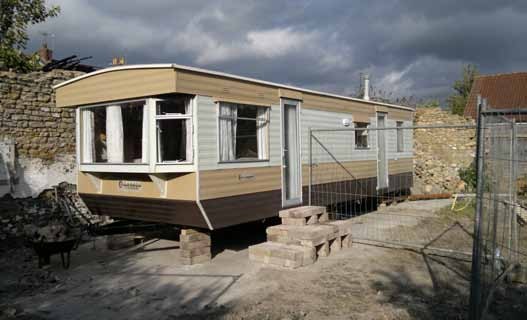 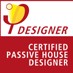 PAAD Architects Ltd, Studio 4,Stony Street Studios,16 Stony Street, Frome BA11 11BU
T 01373 455500
E office@pa-ad.co.uk
W  www.pa-ad.co.uk
Registered Office Address: 43 Poole Road, Westbourne, Bournemouth, BH4 9DN.
Registered in England & Wales.
No: 08534664
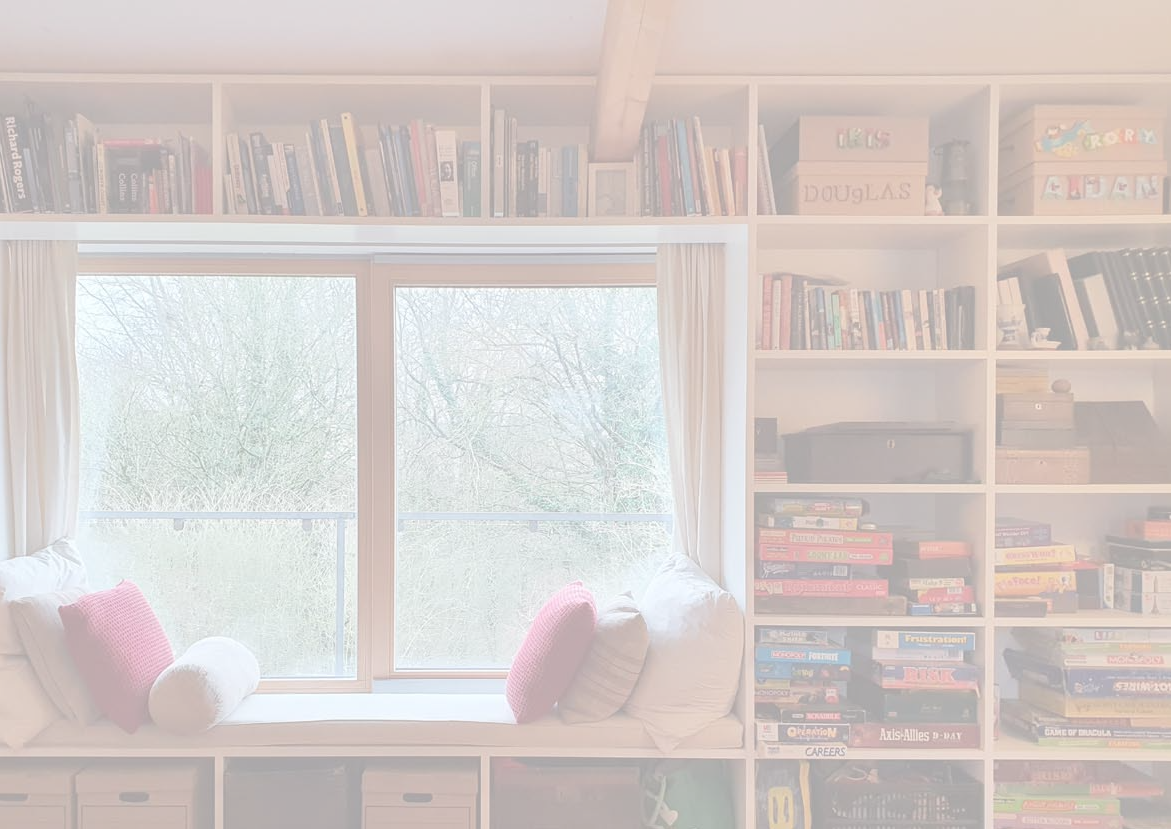 PAAD
CONSTRUCTION
Architects
Limited
•	SIP	( structurally Integrated panels)- high insulation	levels.
• Timber Frame Roof
• Ground floor- Concrete beams	with insulated blocks & screed.
• First Floor- Posijoists
• Windows-Triple glazed	composite ( wood inside & aluminium outside).
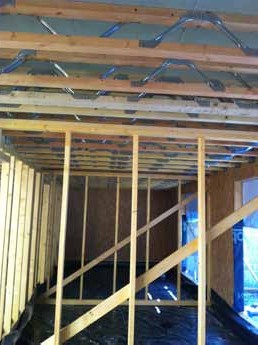 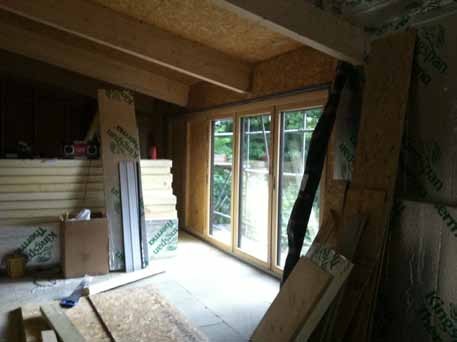 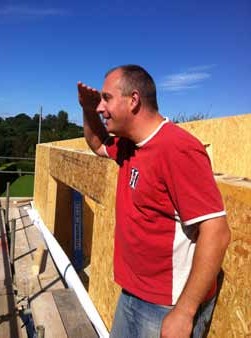 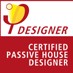 PAAD Architects Ltd, Studio 4,Stony Street Studios,16 Stony Street, Frome BA11 11BU
T 01373 455500
E office@pa-ad.co.uk
W  www.pa-ad.co.uk
Registered Office Address: 43 Poole Road, Westbourne, Bournemouth, BH4 9DN.
Registered in England & Wales.
No: 08534664
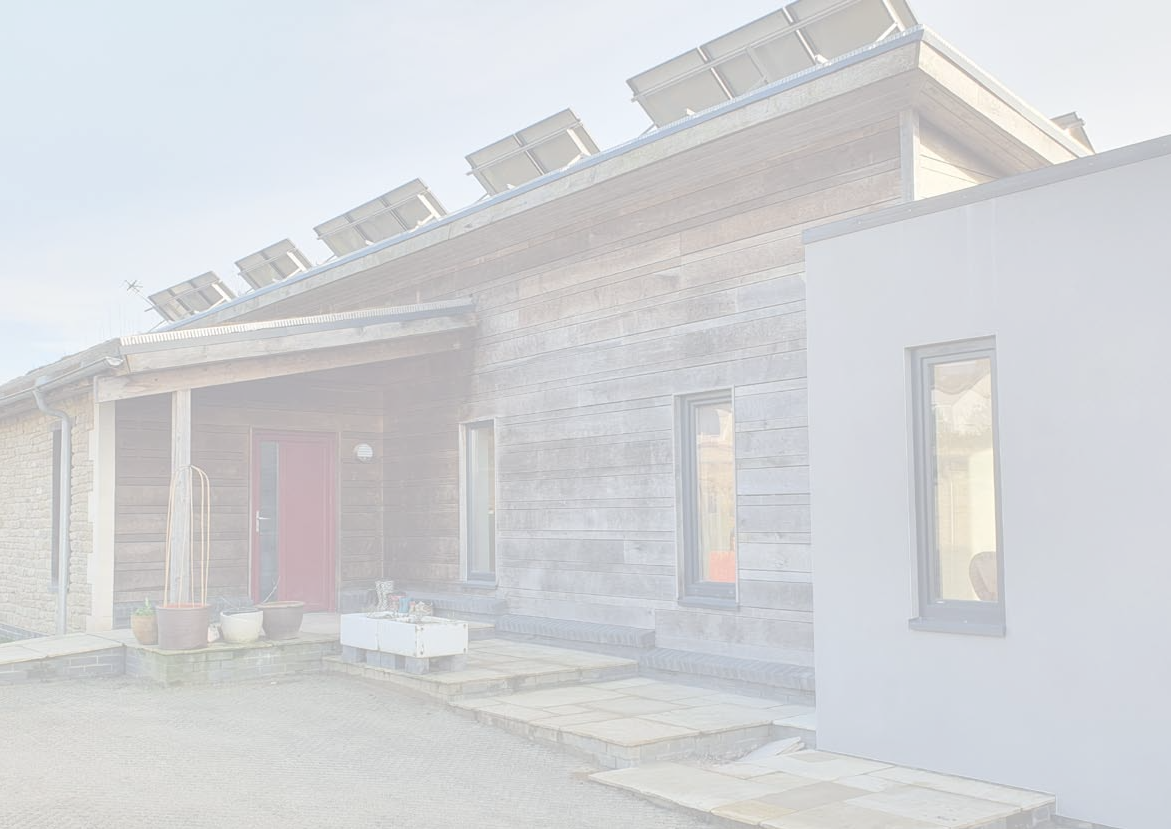 PAAD
ENERGY
Architects
Limited
• Minimise heating with high insulation values,
• Minimise heat loss with high air tightness.
• Minimise heat loss for ventilation with MVHR ( mechanical ventilation heat recovery).
• Offset	fossil fuel	usage	with 9.75 KW	Photo voltaic	solar panels.
• Supplement	hot water	with	gas boiler.
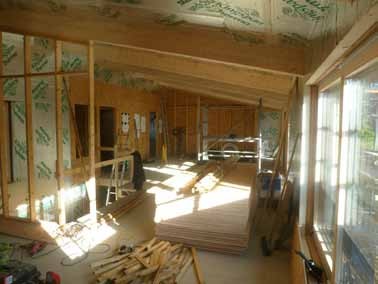 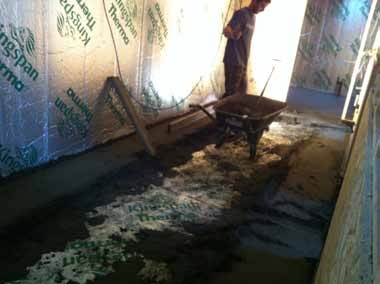 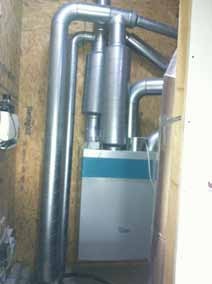 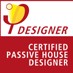 PAAD Architects Ltd, Studio 4,Stony Street Studios,16 Stony Street, Frome BA11 11BU
T 01373 455500
E office@pa-ad.co.uk
W  www.pa-ad.co.uk
Registered Office Address: 43 Poole Road, Westbourne, Bournemouth, BH4 9DN.
Registered in England & Wales.
No: 08534664
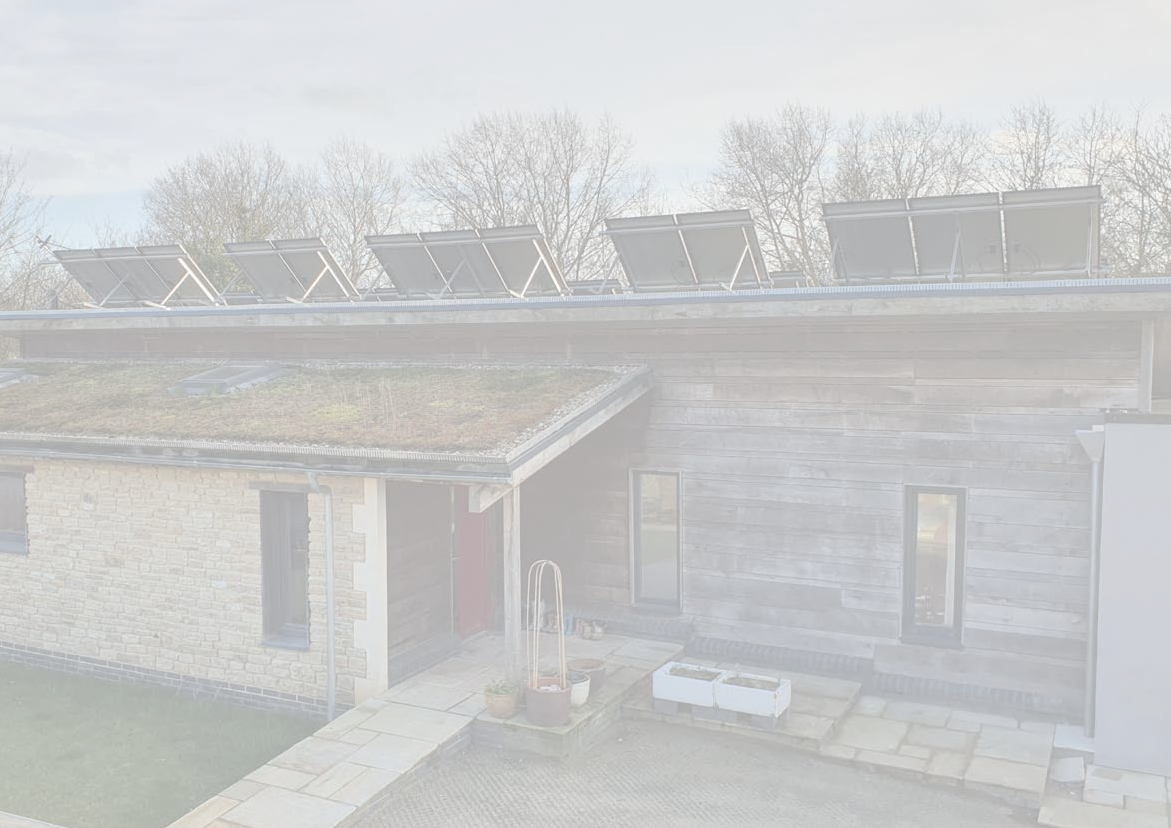 PAAD
OTHER SUSTAINABILITY MEASURES
Architects
Limited
• Grey water recycling.
• Sedum roof to enhance biodiversity to attenuate	storm water dis- charge.
• Oak cladding.
• Reuse existing retaining wall.
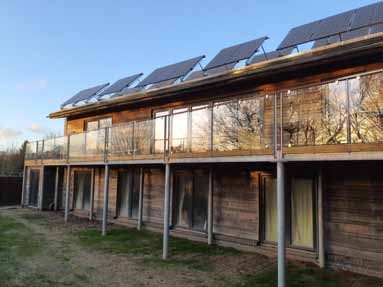 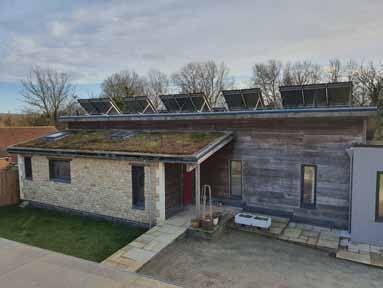 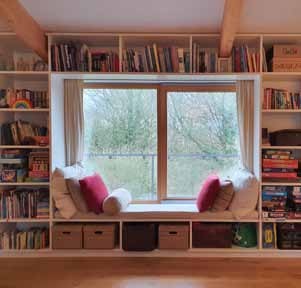 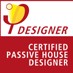 PAAD Architects Ltd, Studio 4,Stony Street Studios,16 Stony Street, Frome BA11 11BU
T 01373 455500
E office@pa-ad.co.uk
W  www.pa-ad.co.uk
Registered Office Address: 43 Poole Road, Westbourne, Bournemouth, BH4 9DN.
Registered in England & Wales.
No: 08534664
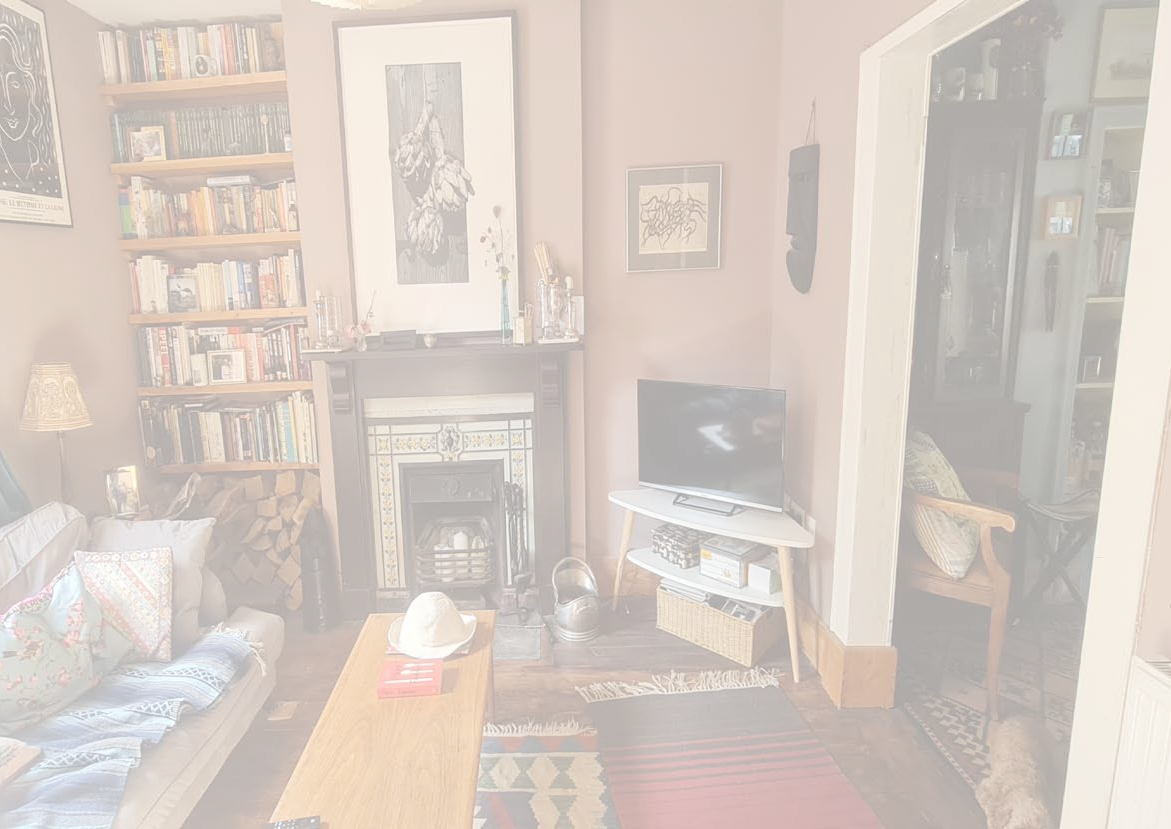 Architects Terry & Paula’s Home. 26C	Milk Street, Frome.
PAAD
Limited Eco-Refurb of a Victorian End of Terrace House
• Utilised an inheritance to modernise, remodel and extend our conservation area home.
• Political/moral	choice to come of gas, so not using fossil fuels.
• “Common Sense” eco refurbishment.
• Designed	to meet our needs now and also	for later in life.
• Not perfect,	compromises	and mistakes made!
• Lock in carbon by refurbishing existing house instead of new build.
• Construction Costs. £1,200m2
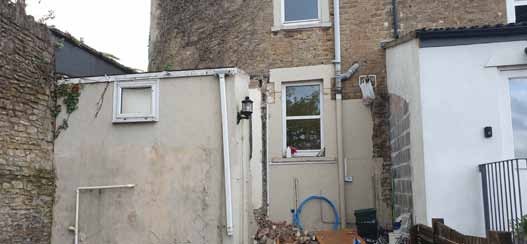 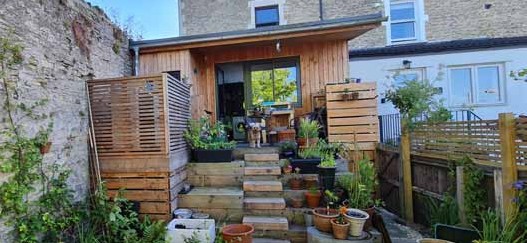 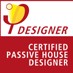 PAAD Architects Ltd, Studio 4,Stony Street Studios,16 Stony Street, Frome BA11 11BU
T 01373 455500
E office@pa-ad.co.uk
W  www.pa-ad.co.uk
Registered Office Address: 43 Poole Road, Westbourne, Bournemouth, BH4 9DN.
Registered in England & Wales.
No: 08534664
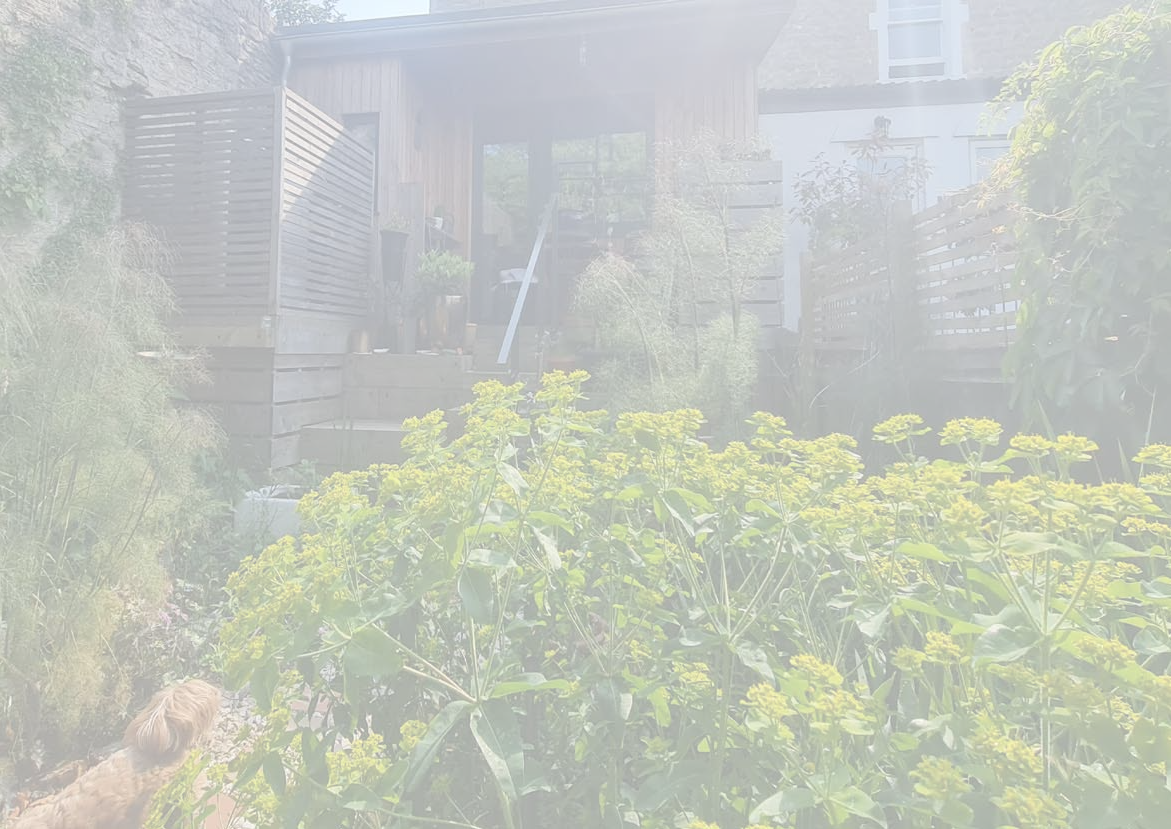 PAAD
Architects CONSTRUCTION
Limited
• Independent internal framed	insulation to walls.
• Insulate existing floor.
• Re-insulate existing roof.
• Replacement and new glazing- Triple glazed aluminium.
• Extension- Highly insulated timber frame.
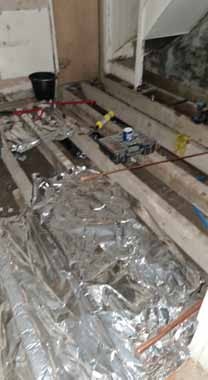 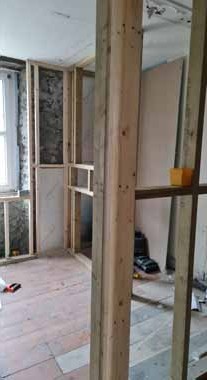 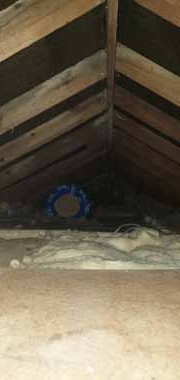 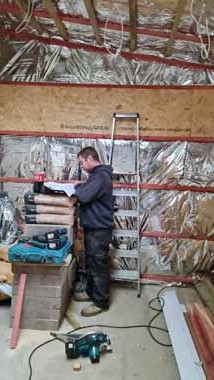 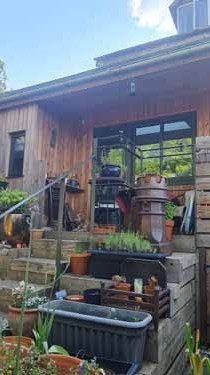 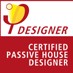 PAAD Architects Ltd, Studio 4,Stony Street Studios,16 Stony Street, Frome BA11 11BU
T 01373 455500
E office@pa-ad.co.uk
W  www.pa-ad.co.uk
Registered Office Address: 43 Poole Road, Westbourne, Bournemouth, BH4 9DN.
Registered in England & Wales.
No: 08534664
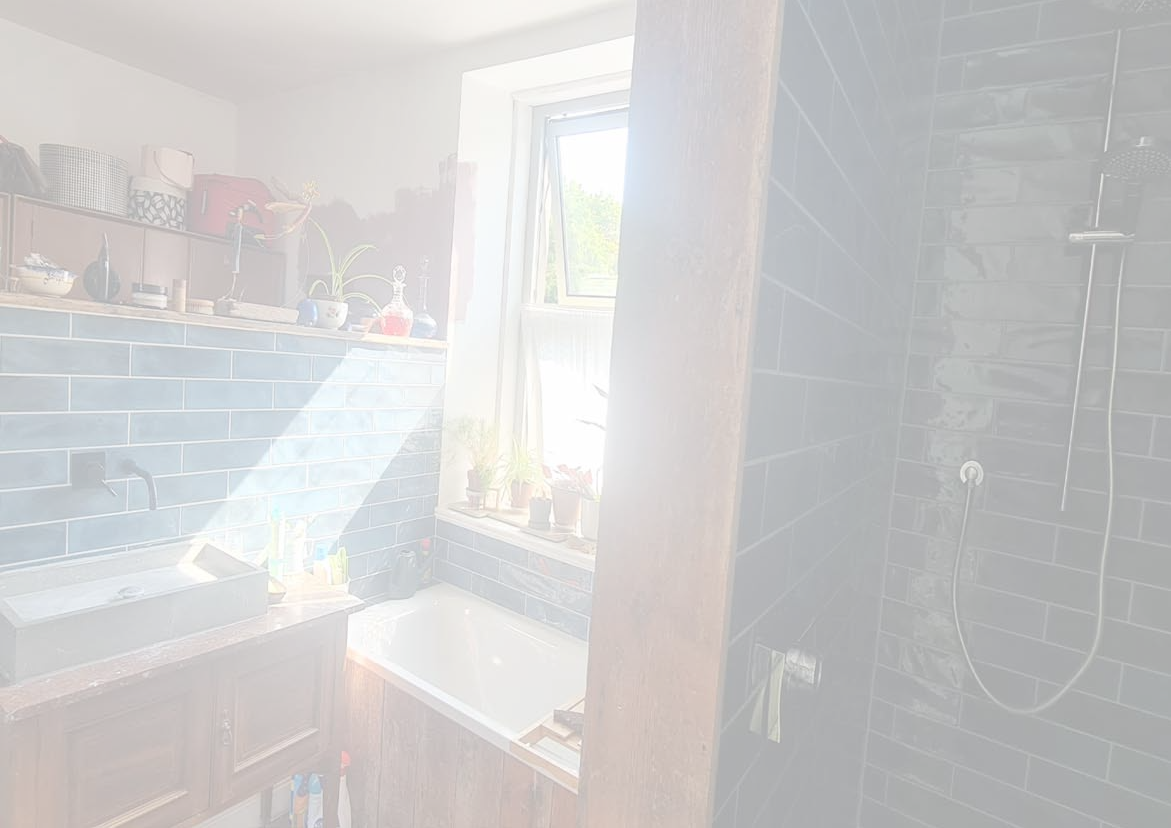 PAAD
ENERGY
Architects
Limited
• Come of gas totally and	replace heating and hot water provision with a Vaillant EcoTherm ASHP ( Air Source Heat Pump).
• Took us 1 1/2 years to get the system balanced properly.
• Not cheaper than a gas boiler as runs on electricity to run the pumps.
• Replace cooker with induction hob.
• Retain open fire.
• New smaller radiators
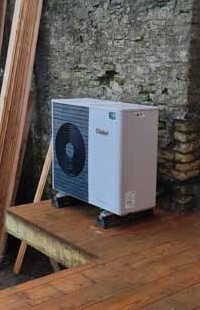 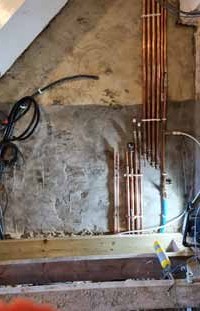 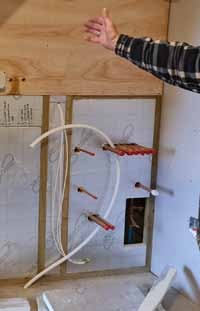 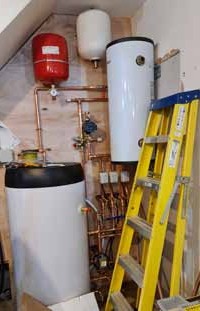 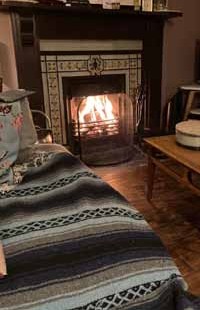 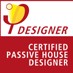 PAAD Architects Ltd, Studio 4,Stony Street Studios,16 Stony Street, Frome BA11 11BU
T 01373 455500
E office@pa-ad.co.uk
W  www.pa-ad.co.uk
Registered Office Address: 43 Poole Road, Westbourne, Bournemouth, BH4 9DN.
Registered in England & Wales.
No: 08534664
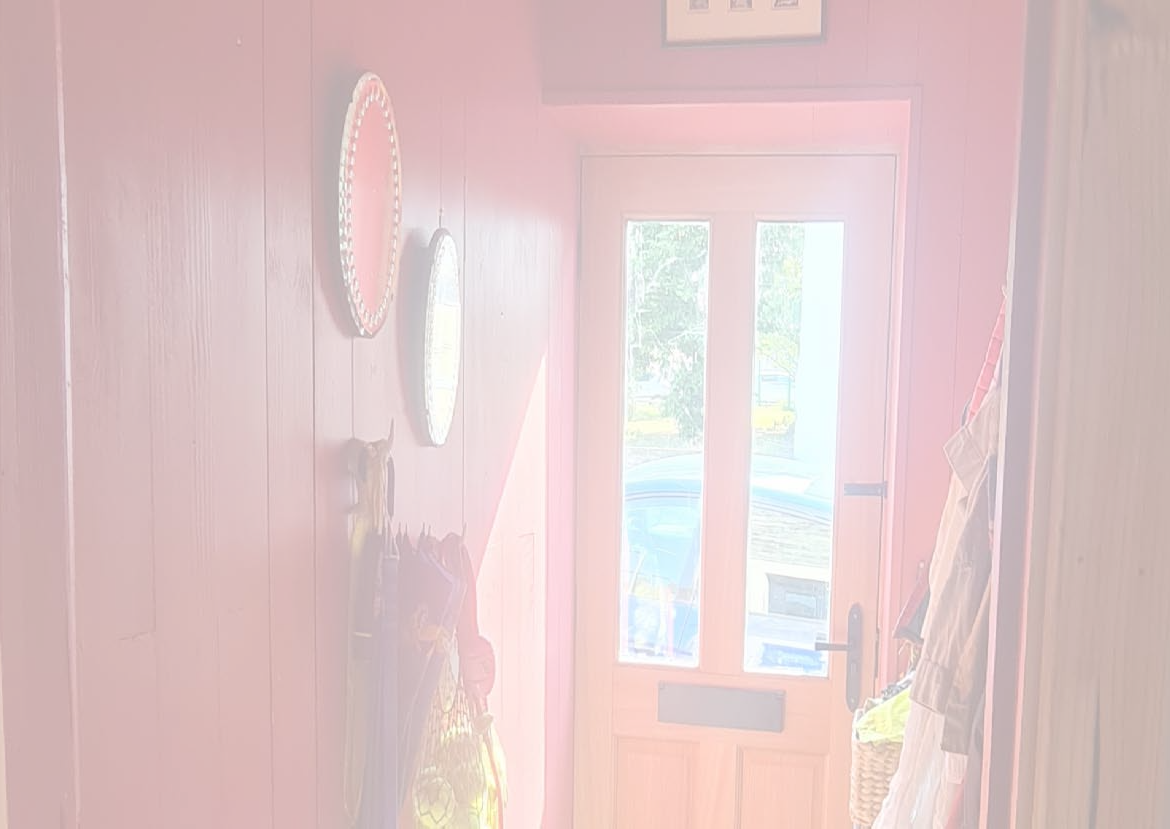 PAAD
OTHER SUSTAINABILITY MEASURES
Architects
Limited
• Sedum Roof( to be fitted).
• Larch cladding and extensive use of timber.
• Reuse of materials.
• Minimal new build.
• Wildlife friendly garden ( David Oakley Gardening).
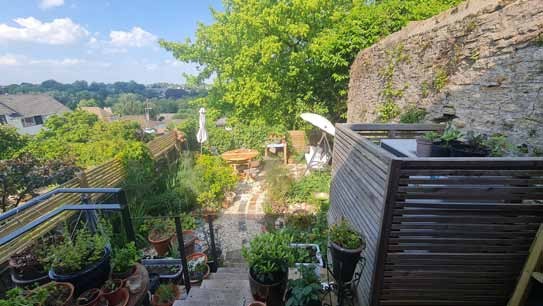 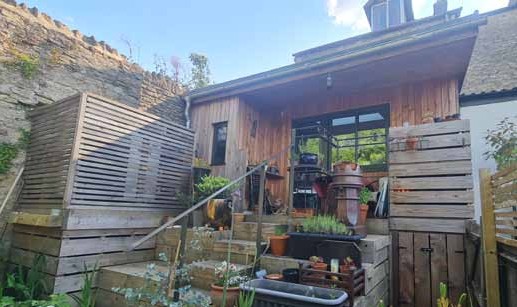 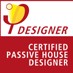 PAAD Architects Ltd, Studio 4,Stony Street Studios,16 Stony Street, Frome BA11 11BU
T 01373 455500
E office@pa-ad.co.uk
W  www.pa-ad.co.uk
Registered Office Address: 43 Poole Road, Westbourne, Bournemouth, BH4 9DN.
Registered in England & Wales.
No: 08534664
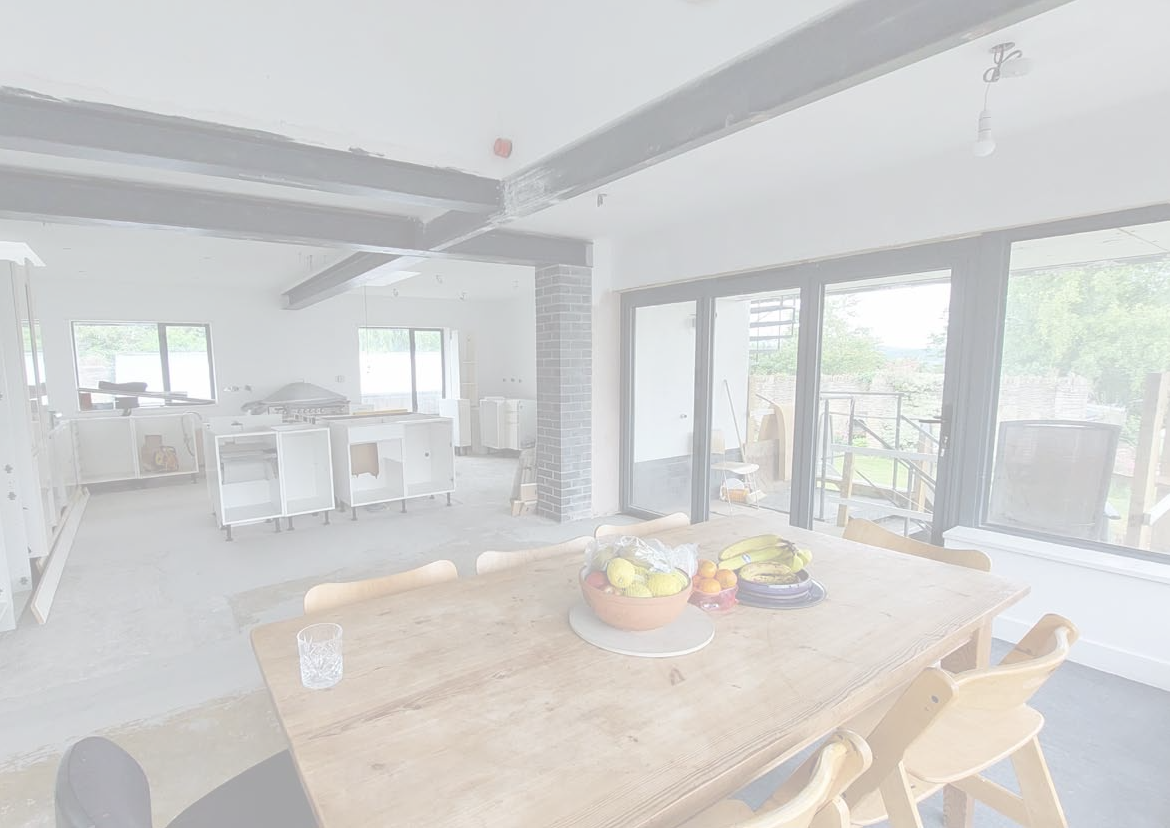 Louise & Gabe’s House. Locks Hill, Frome. Repurposing Medical Centre	as a Family Home
PAAD
Architects
Limited
• Planning change of use from doctors surgery to single family home.
• No extension. Interior remodelling	and minor elevational changes.
• Creative reuse of existing fixtures and fittings.
• Construction Costs: £750m2.
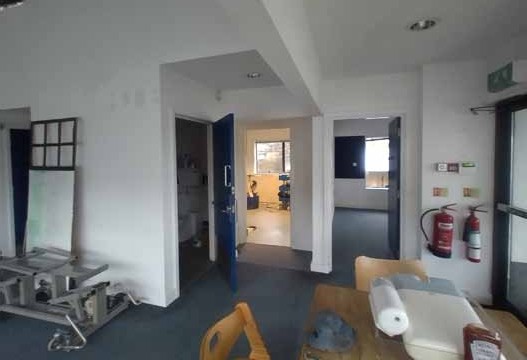 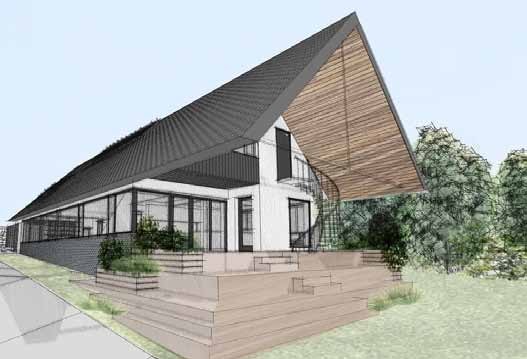 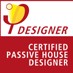 PAAD Architects Ltd, Studio 4,Stony Street Studios,16 Stony Street, Frome BA11 11BU
T 01373 455500
E office@pa-ad.co.uk
W  www.pa-ad.co.uk
Registered Office Address: 43 Poole Road, Westbourne, Bournemouth, BH4 9DN.
Registered in England & Wales.
No: 08534664
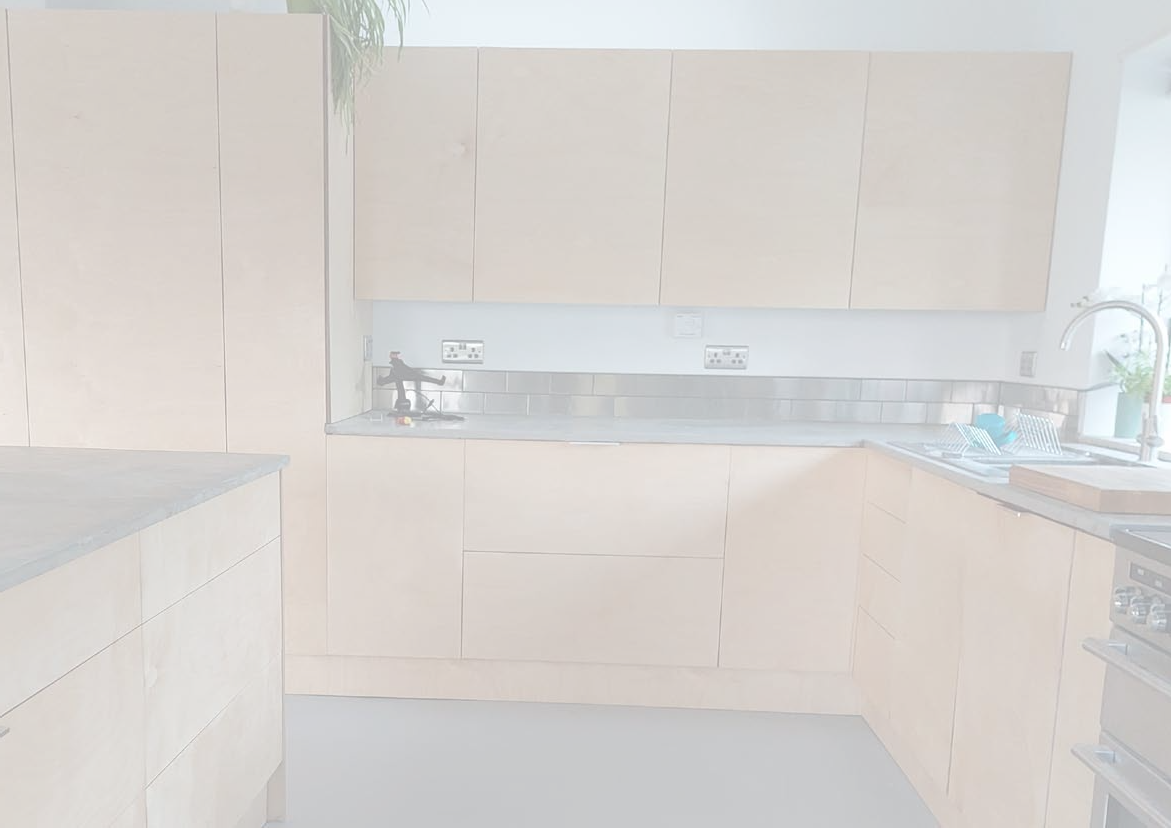 PAAD
Architects CONSTRUCTION
Limited
• Minimal intervention with external envelope.
• Steelwork to open up	floor plan.
• New triple glazed	sliding doors.
• New roof lights to bring in natural daylight.
• Decoration and interior fit-out.
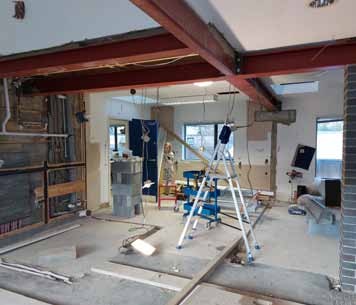 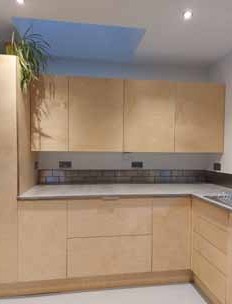 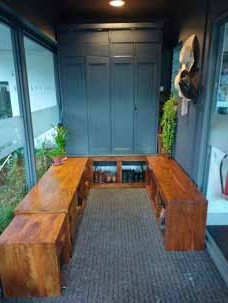 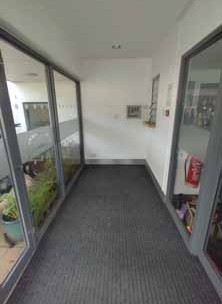 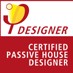 PAAD Architects Ltd, Studio 4,Stony Street Studios,16 Stony Street, Frome BA11 11BU
T 01373 455500
E office@pa-ad.co.uk
W  www.pa-ad.co.uk
Registered Office Address: 43 Poole Road, Westbourne, Bournemouth, BH4 9DN.
Registered in England & Wales.
No: 08534664
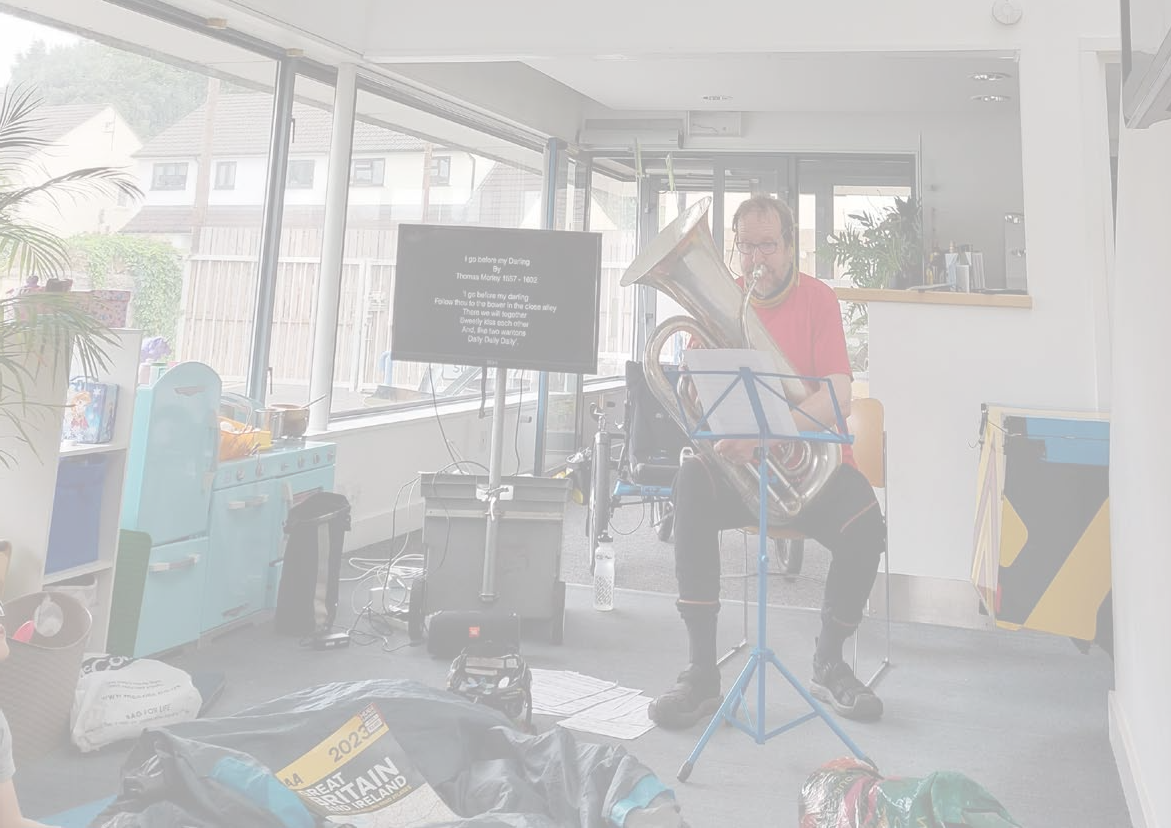 PAAD
ENERGY
Architects
Limited
• Reuse of existing gas boiler and PV panels.
• Minimise energy loss with blinds, carpets and rugs
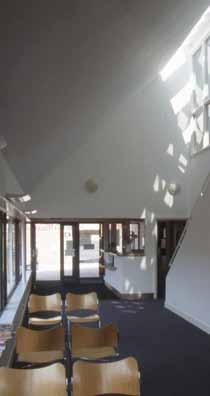 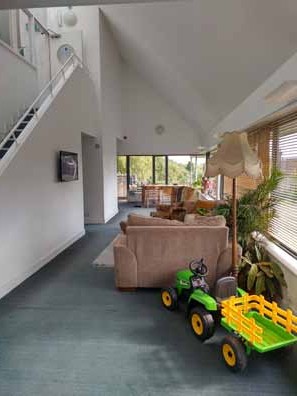 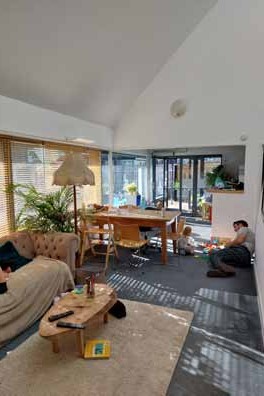 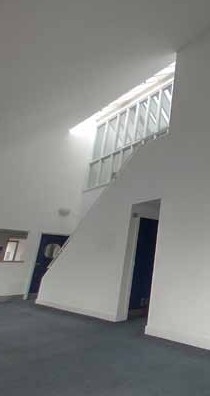 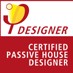 PAAD Architects Ltd, Studio 4,Stony Street Studios,16 Stony Street, Frome BA11 11BU
T 01373 455500
E office@pa-ad.co.uk
W  www.pa-ad.co.uk
Registered Office Address: 43 Poole Road, Westbourne, Bournemouth, BH4 9DN.
Registered in England & Wales.
No: 08534664
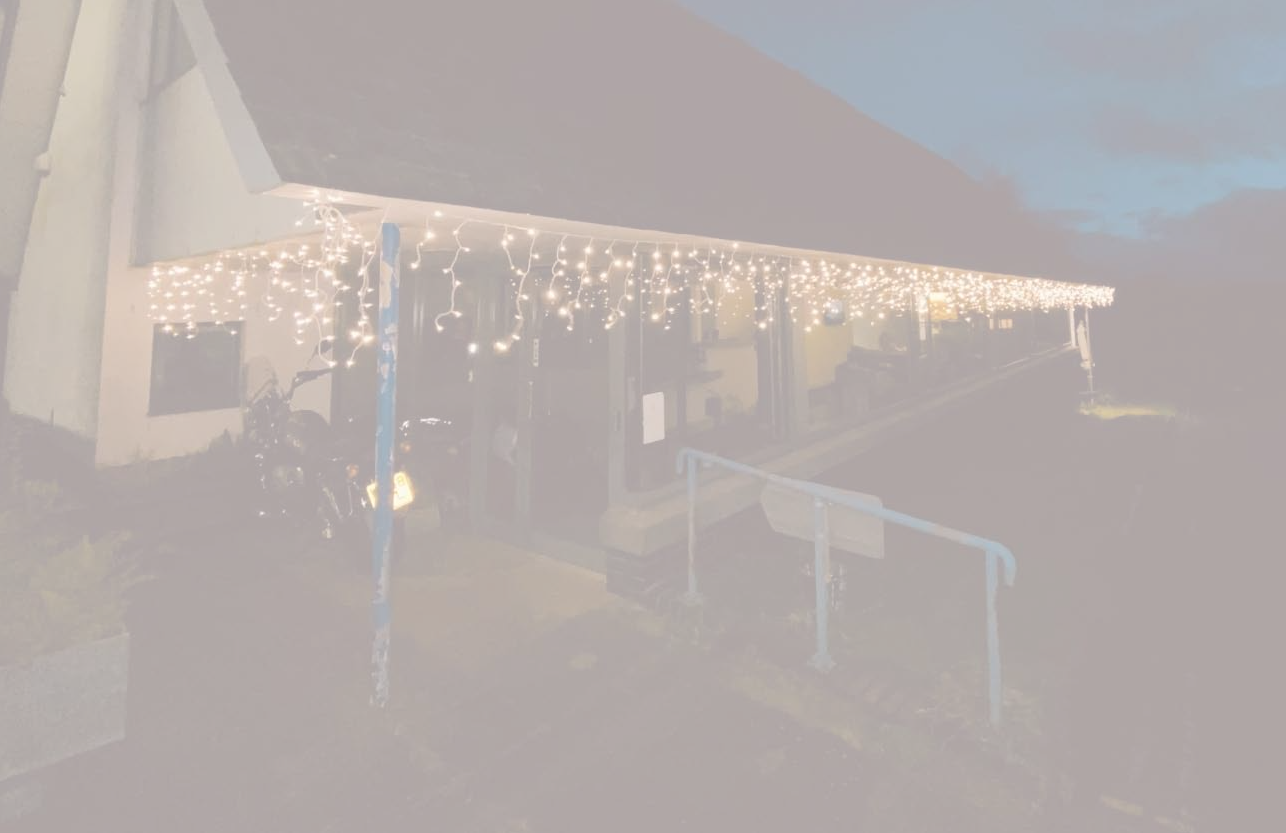 PAAD
OTHER SUSTAINABILITY MEASURES
Architects
Limited
• Due to the fact that minimal intervention have occurred, Louise has added quirk and joy with what they have done.
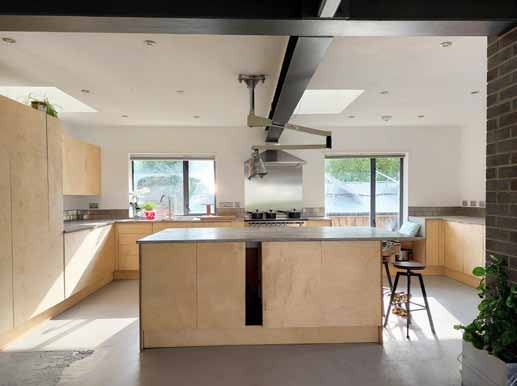 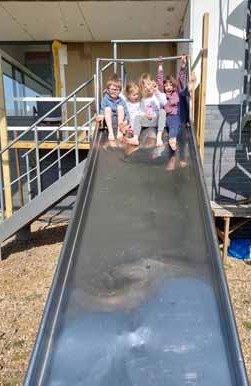 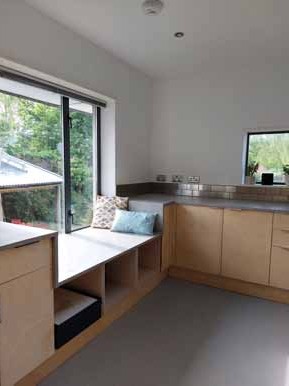 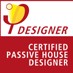 PAAD Architects Ltd, Studio 4,Stony Street Studios,16 Stony Street, Frome BA11 11BU
T 01373 455500
E office@pa-ad.co.uk
W  www.pa-ad.co.uk
Registered Office Address: 43 Poole Road, Westbourne, Bournemouth, BH4 9DN.
Registered in England & Wales.
No: 08534664
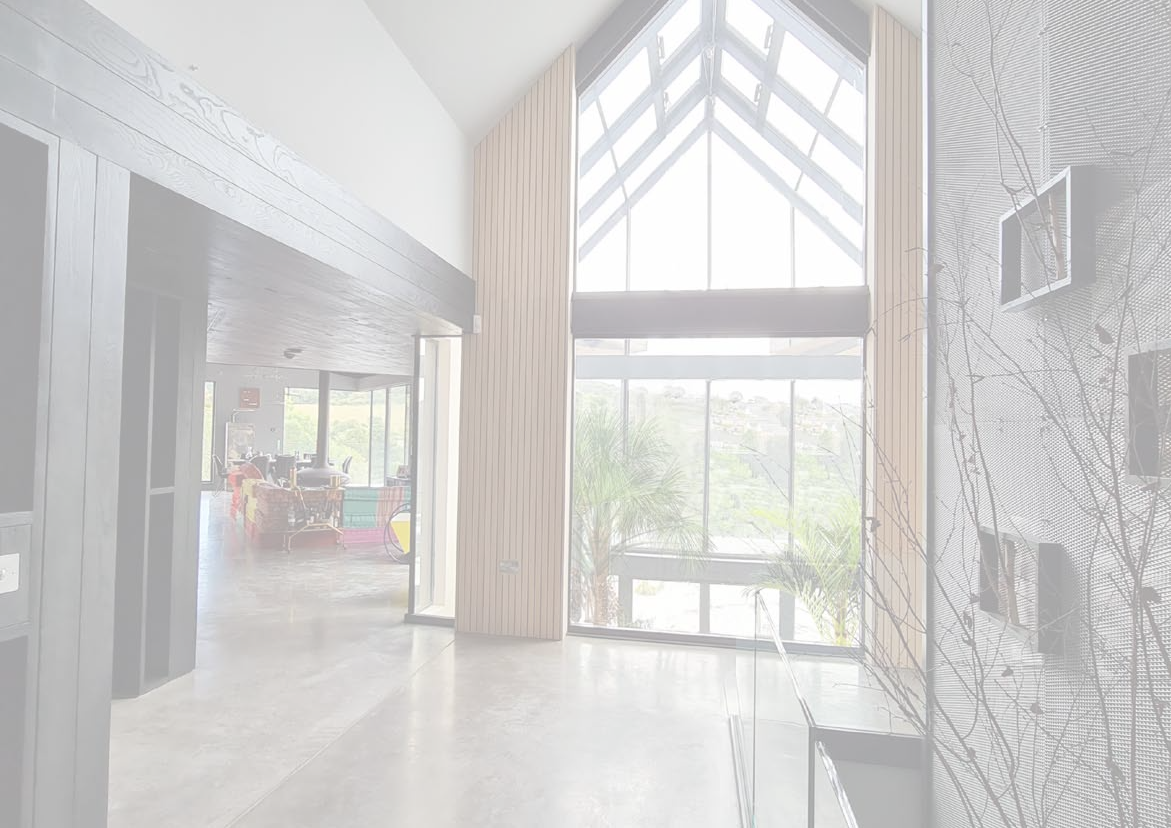 PAAD
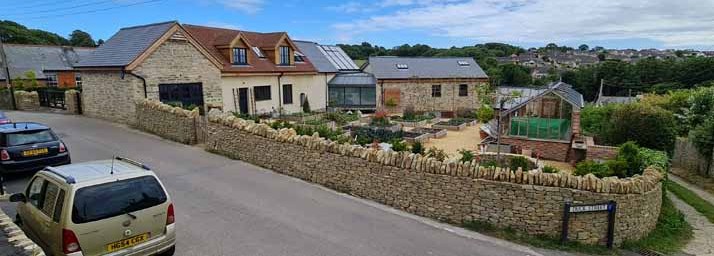 Architects
Limited
Homestead Farmhouse, Bridport.
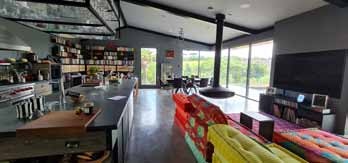 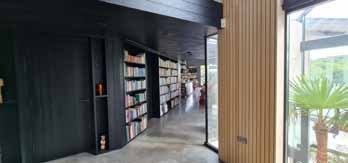 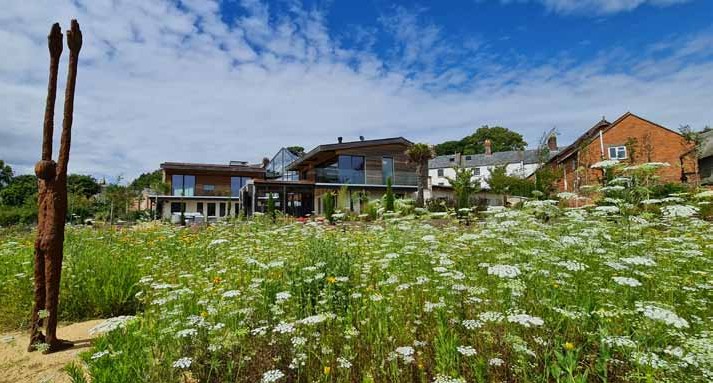 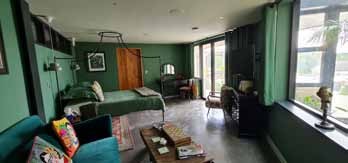 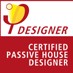 PAAD Architects Ltd, Studio 4,Stony Street Studios,16 Stony Street, Frome BA11 11BU
T 01373 455500
E office@pa-ad.co.uk
W  www.pa-ad.co.uk
Registered Office Address: 43 Poole Road, Westbourne, Bournemouth, BH4 9DN.
Registered in England & Wales.
No: 08534664
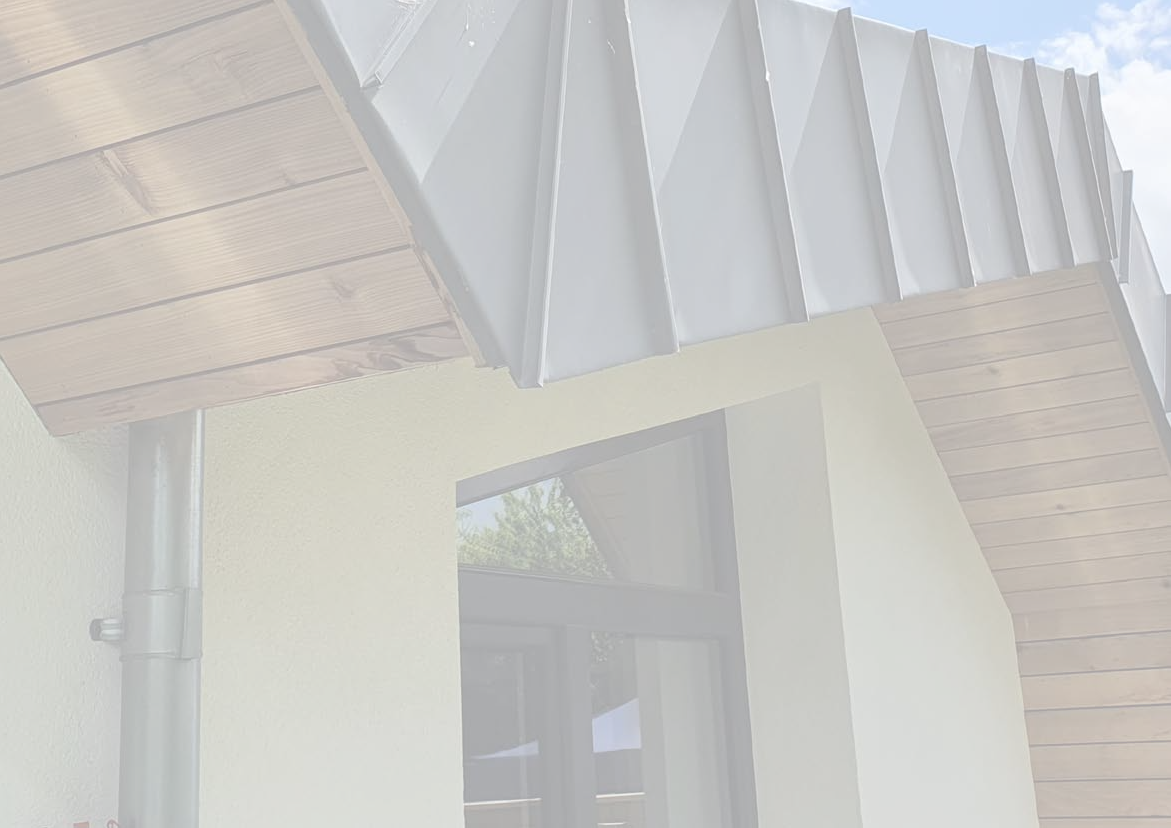 PAAD
Church Road, Heywood. Passivehaus.
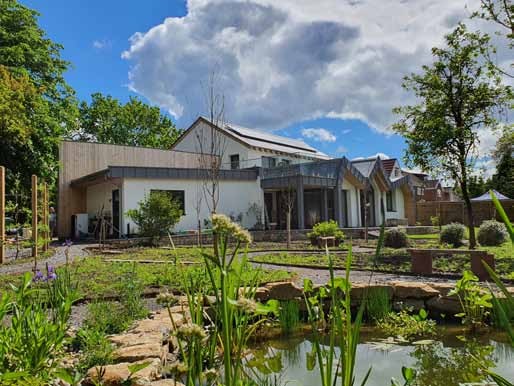 Architects
Limited
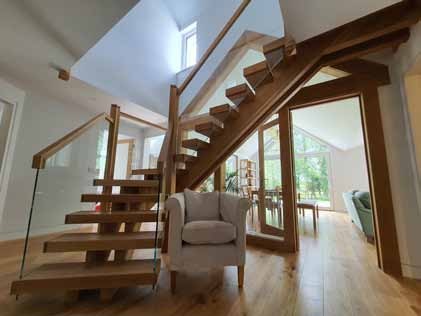 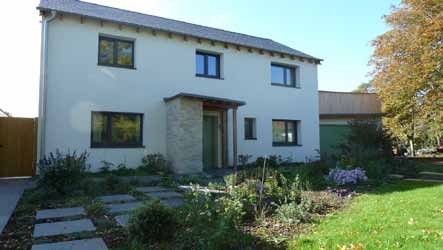 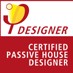 PAAD Architects Ltd, Studio 4,Stony Street Studios,16 Stony Street, Frome BA11 11BU
T 01373 455500
E office@pa-ad.co.uk
W  www.pa-ad.co.uk
Registered Office Address: 43 Poole Road, Westbourne, Bournemouth, BH4 9DN.
Registered in England & Wales.
No: 08534664
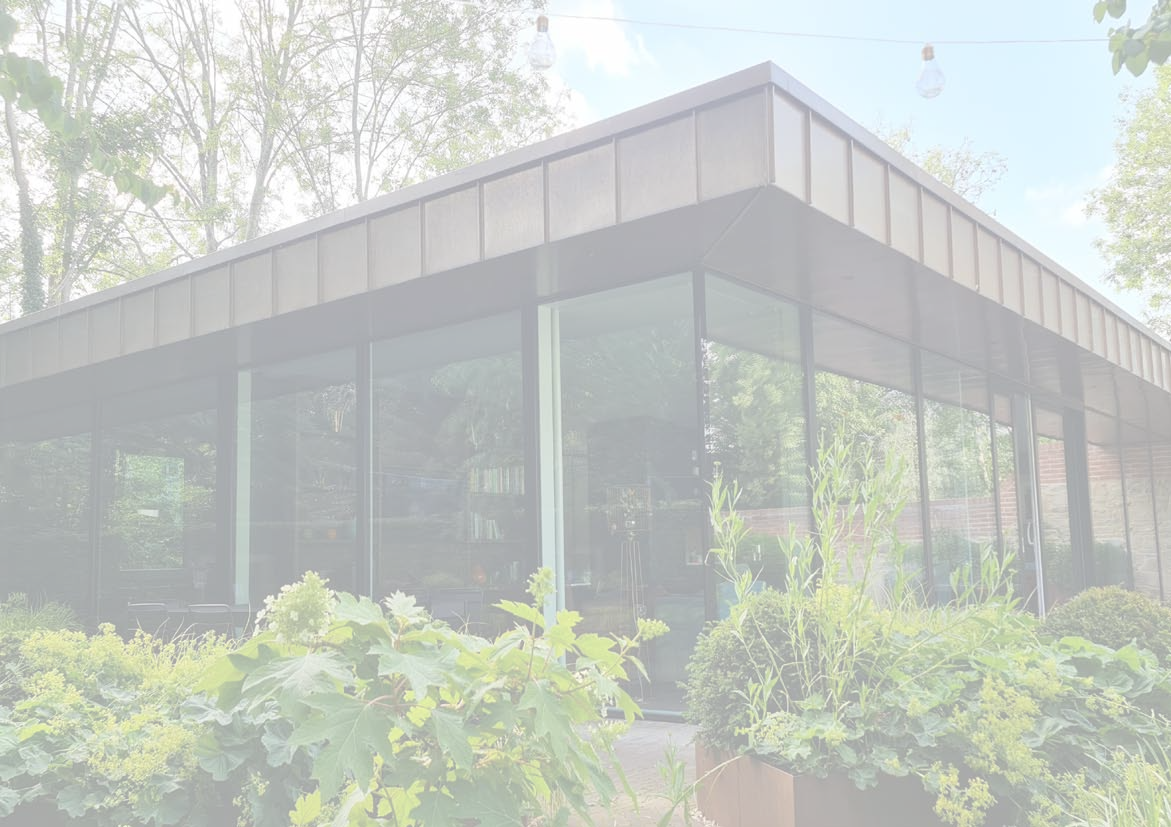 PAAD
Iffley Turn, Oxford
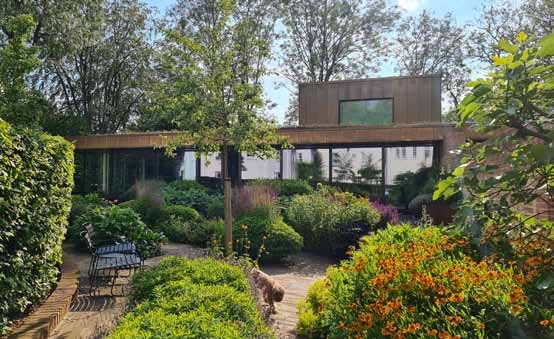 Architects
Limited
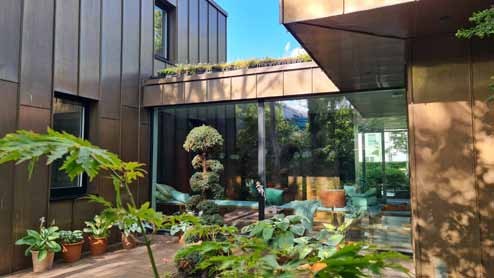 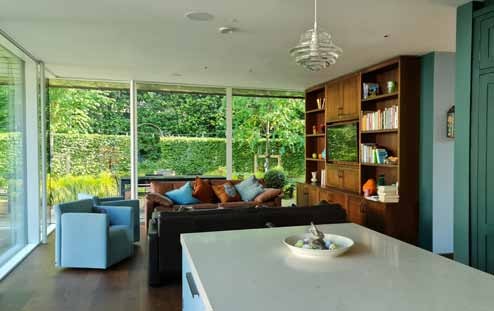 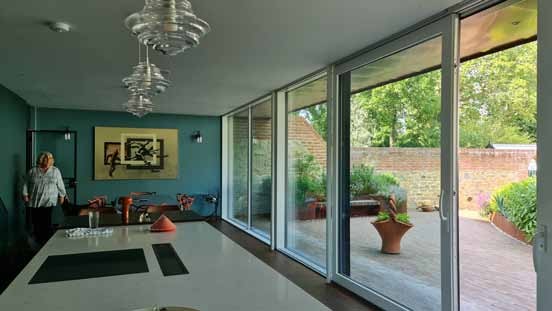 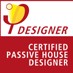 PAAD Architects Ltd, Studio 4,Stony Street Studios,16 Stony Street, Frome BA11 11BU
T 01373 455500
E office@pa-ad.co.uk
W  www.pa-ad.co.uk
Registered Office Address: 43 Poole Road, Westbourne, Bournemouth, BH4 9DN.
Registered in England & Wales.
No: 08534664
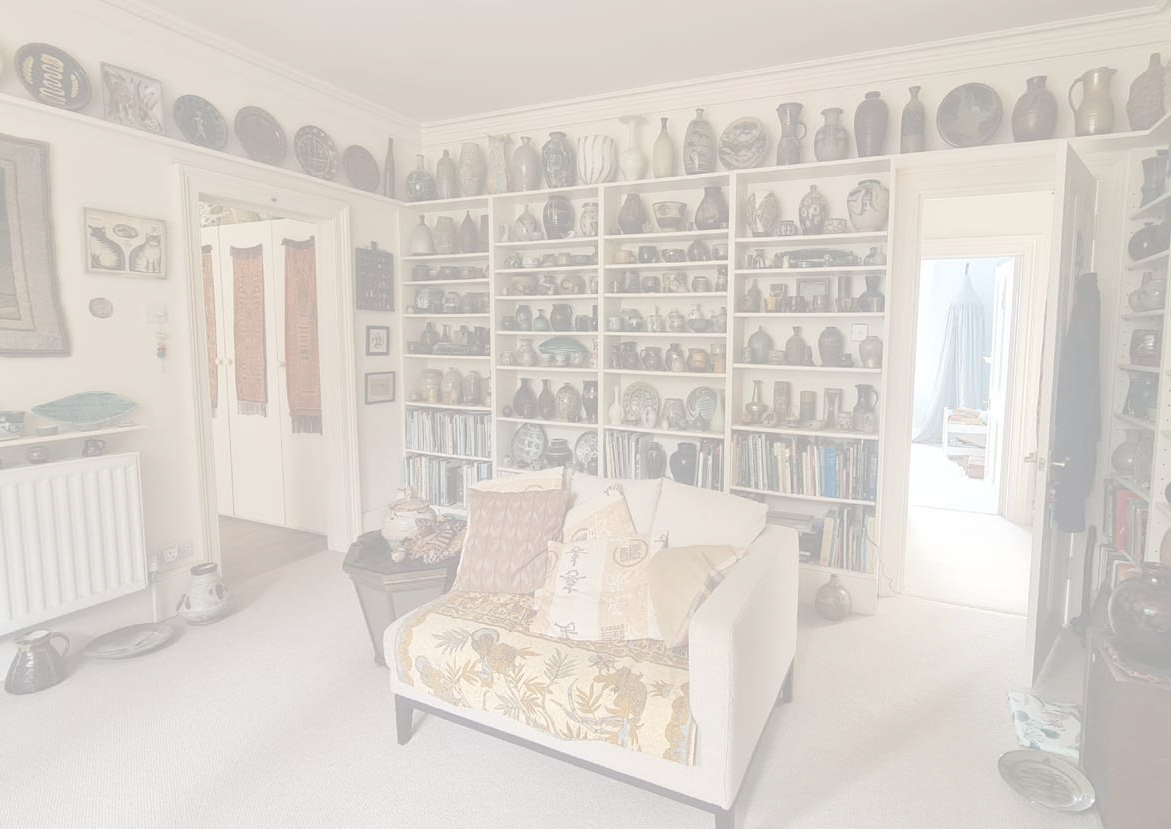 Architects 33 Somerset	Road,
Limited Frome
PAAD
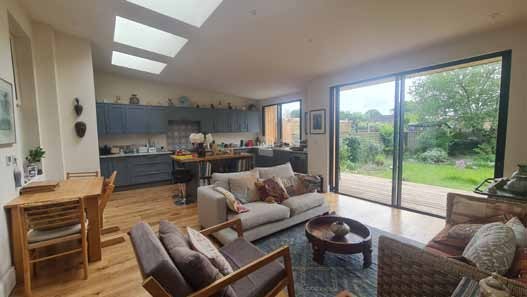 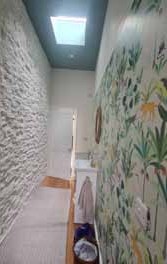 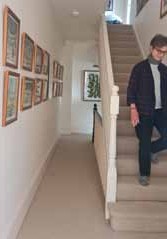 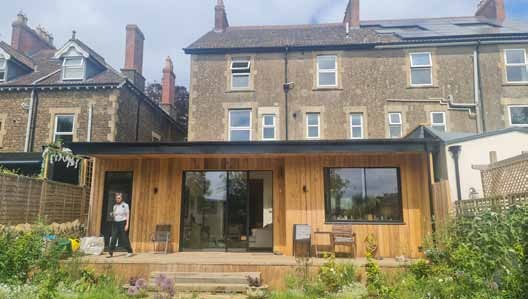 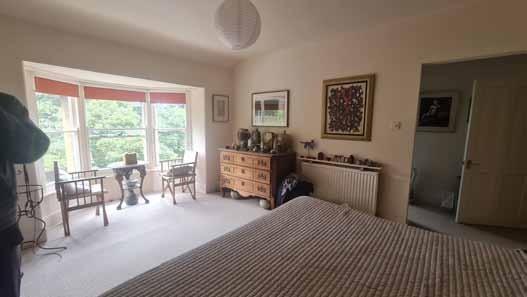 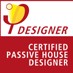 PAAD Architects Ltd, Studio 4,Stony Street Studios,16 Stony Street, Frome BA11 11BU
T 01373 455500
E office@pa-ad.co.uk
W  www.pa-ad.co.uk
Registered Office Address: 43 Poole Road, Westbourne, Bournemouth, BH4 9DN.
Registered in England & Wales.
No: 08534664
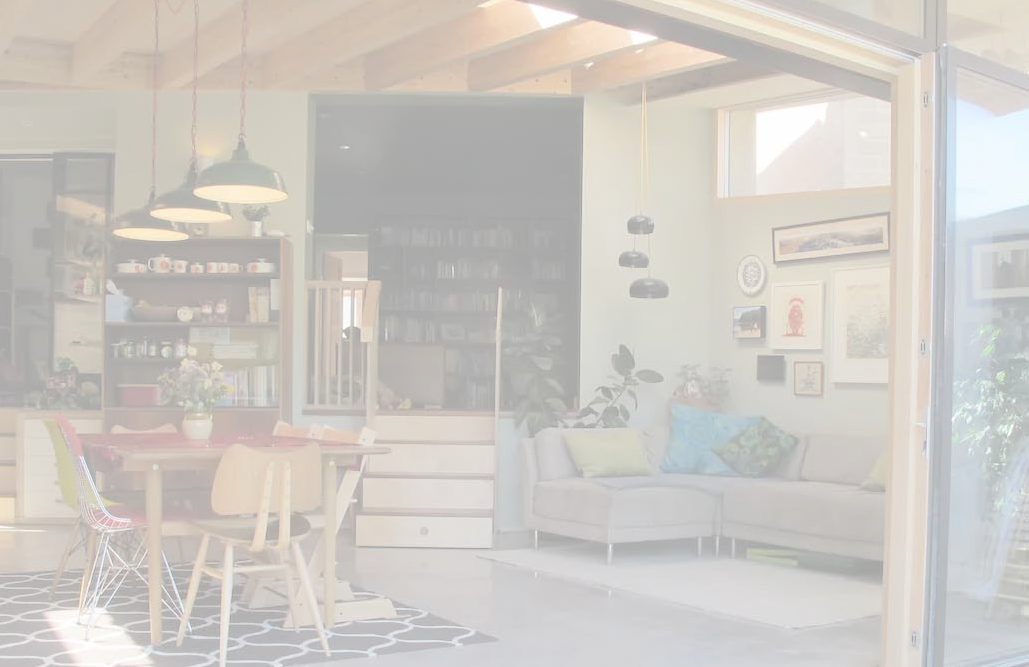 Various Low Carbon Homes
PAAD
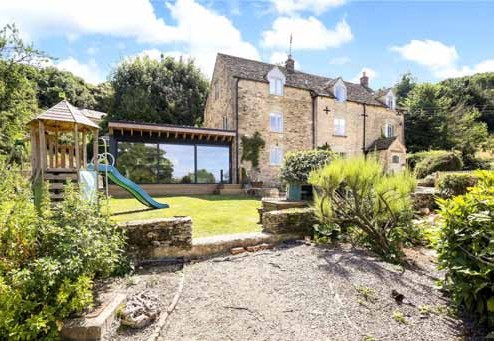 Architects
Limited
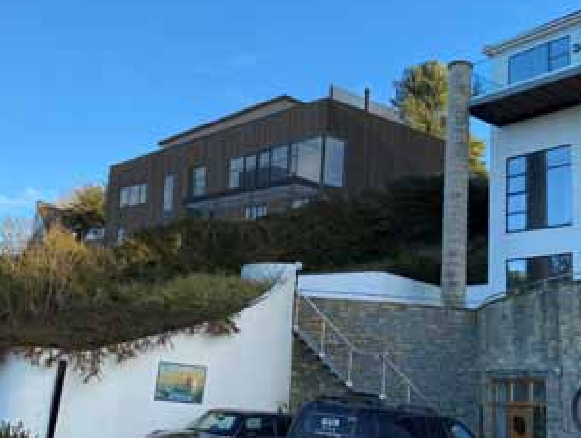 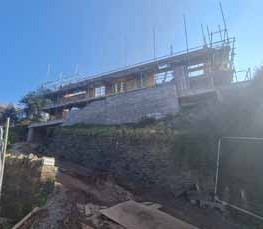 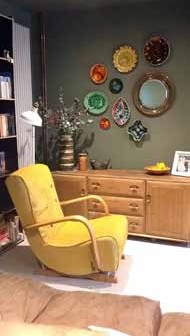 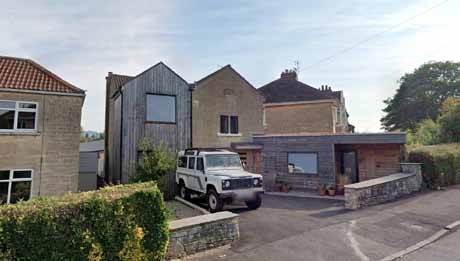 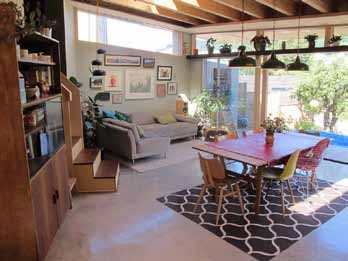 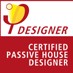 PAAD Architects Ltd, Studio 4,Stony Street Studios,16 Stony Street, Frome BA11 11BU
T 01373 455500
E office@pa-ad.co.uk
W  www.pa-ad.co.uk
Registered Office Address: 43 Poole Road, Westbourne, Bournemouth, BH4 9DN.
Registered in England & Wales.
No: 08534664